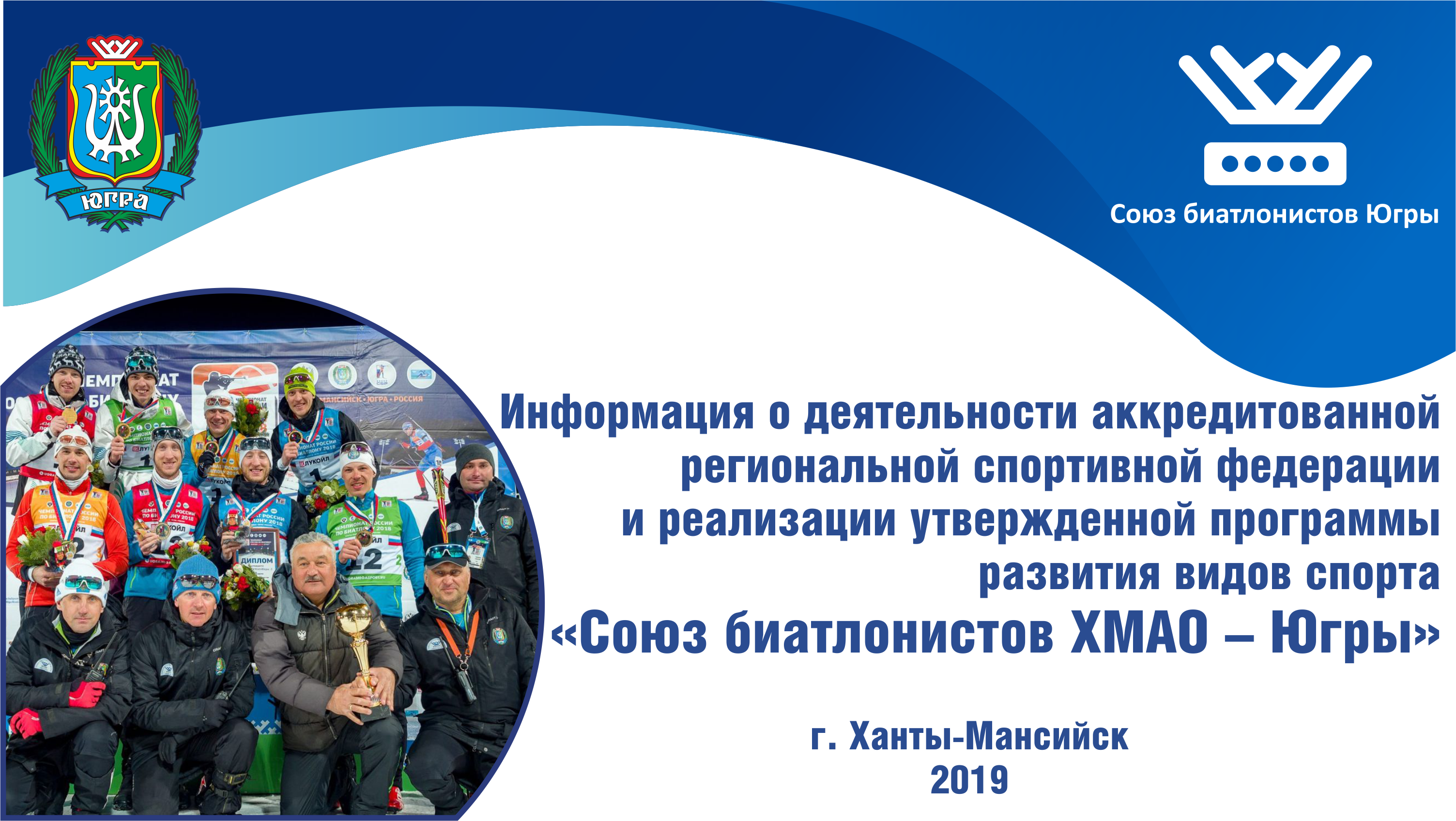 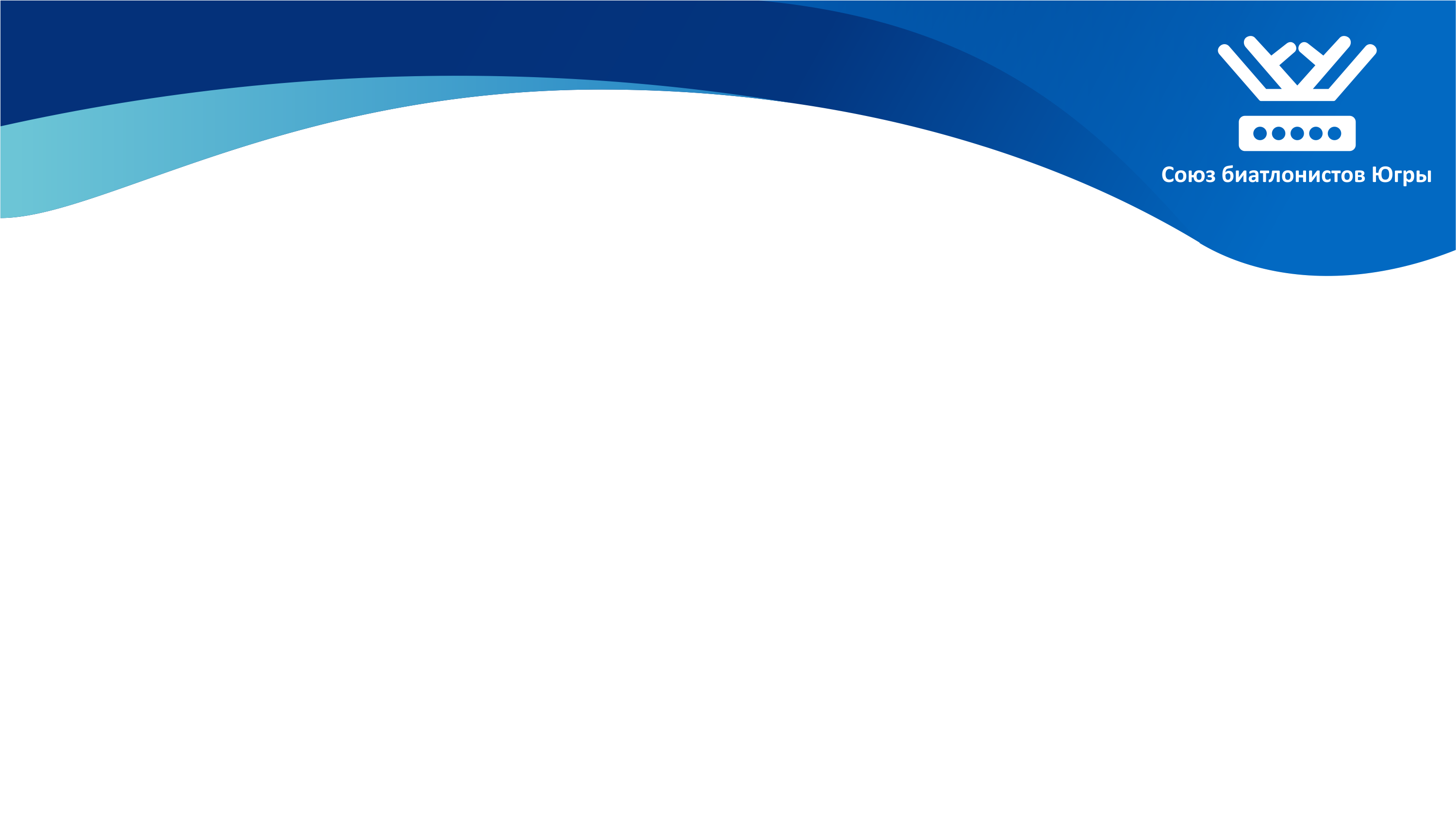 Приказом Депспорта ХМАО-Югры № 274 от 3 октября 2017 года была аккредитована региональная федерация «Союз биатлонистов Югры»
Цель:
Развитие биатлона на территории Ханты-Мансийского автономного округа – Югры
Задачи:
Создание условий для занятия биатлоном в муниципальных образованиях в автономном округе
Формирование календарного плана физкультурных мероприятий и спортивных мероприятий по биатлону автономного округа
Проведение спортивных соревнований 
Развитие и укрепление материально-технической базы
Совместно с спортивными организациями, осуществляющими спортивную подготовку на территории ХМАО-Югры формирование спортивных сборных команд по биатлону
Обеспечение исполнения спортсменами, тренерами и специалистами антидопинговых правил 
Повышение уровня квалификации спортивных судей и тренеров
Пропаганда биатлона и здорового образа жизни
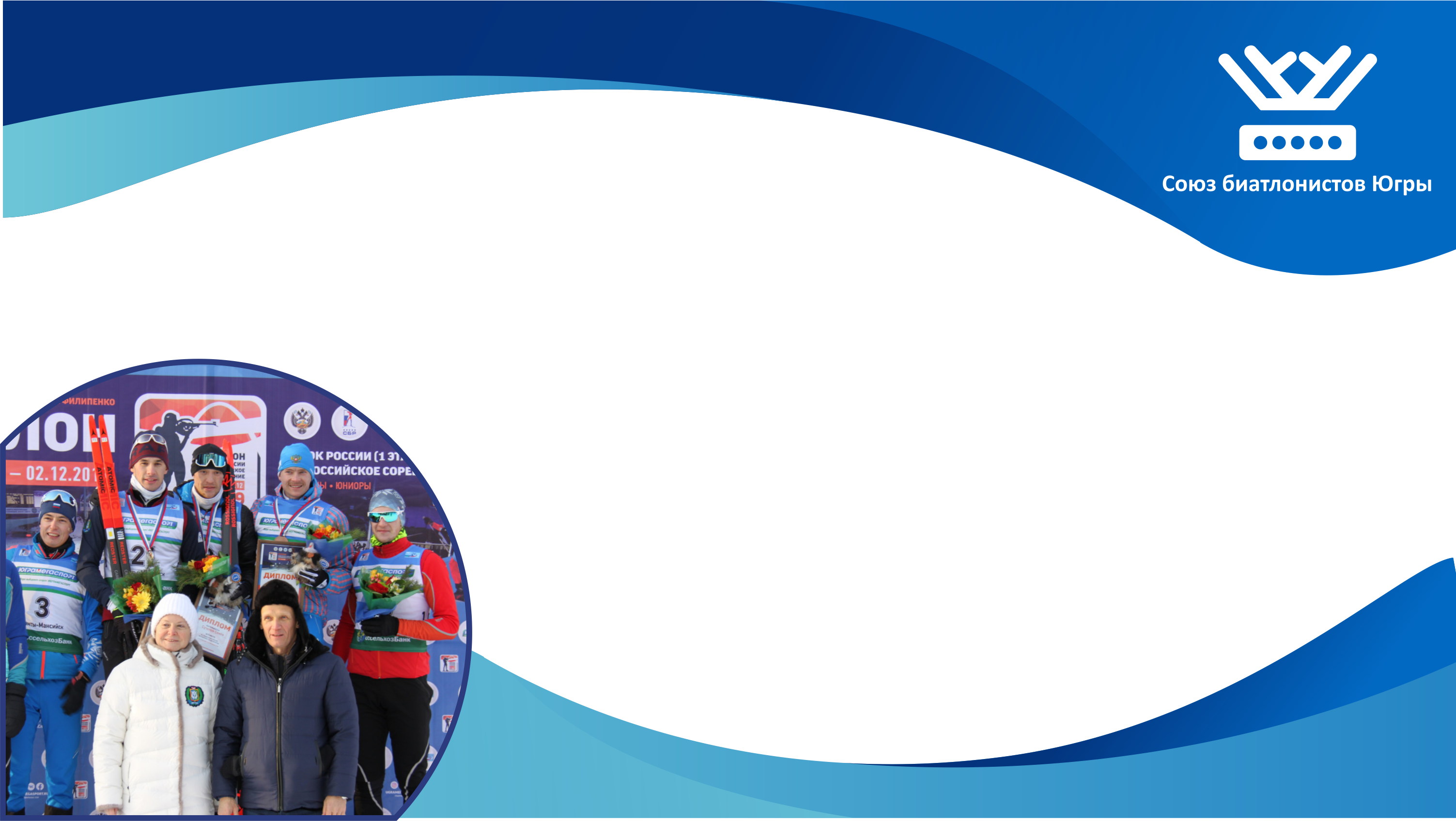 Биатлон развивается в 9 муниципальных 
образованиях автономного округа:
Ханты-Мансийск
Урай
Нижневартовск
Нефтеюганск
Нягань
Сургутский район 
Кондинский район 
Березовский район 
Октябрьский район
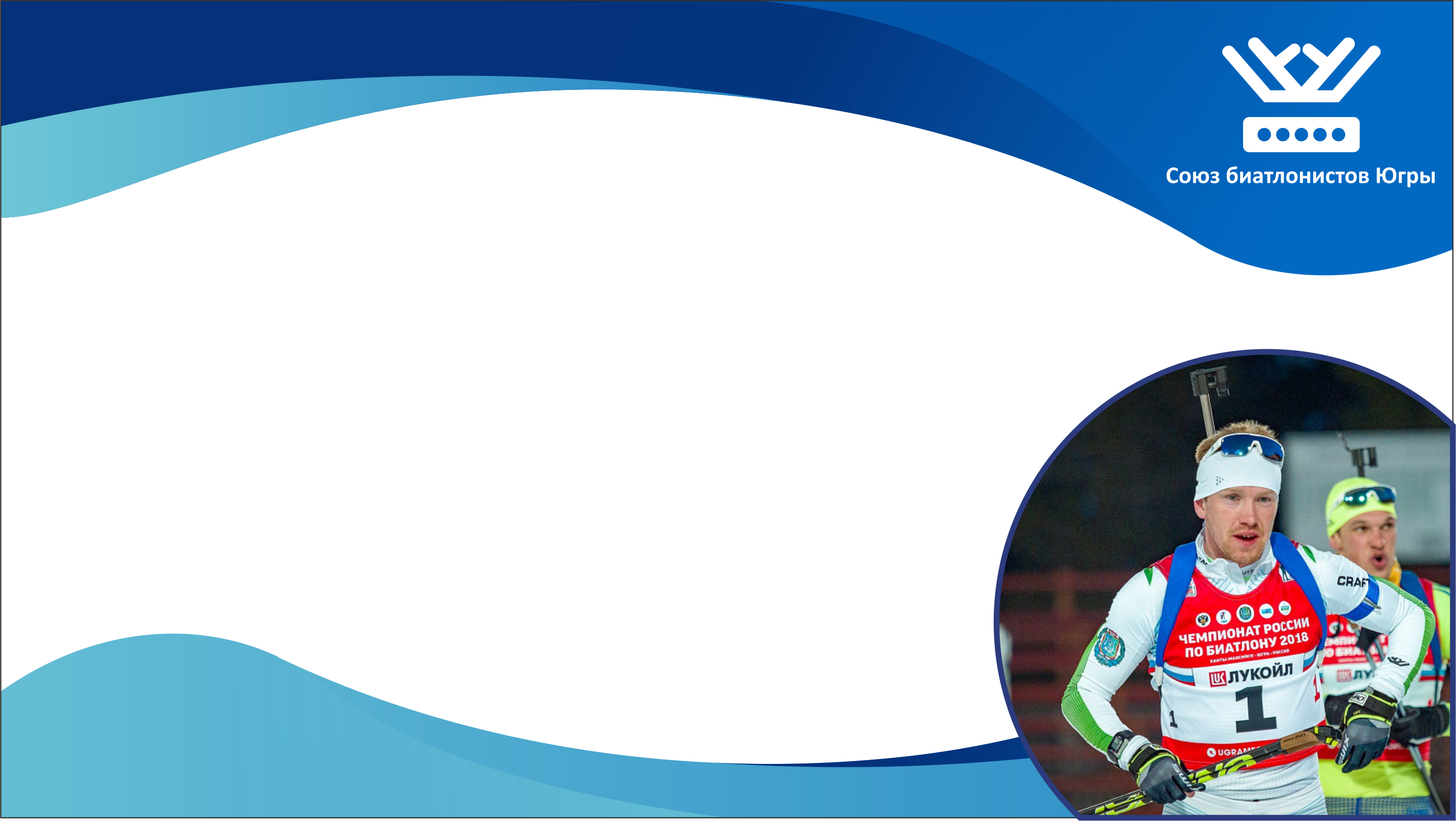 Показатели развития биатлонав 2015, 2016, 2017, 2018 годах
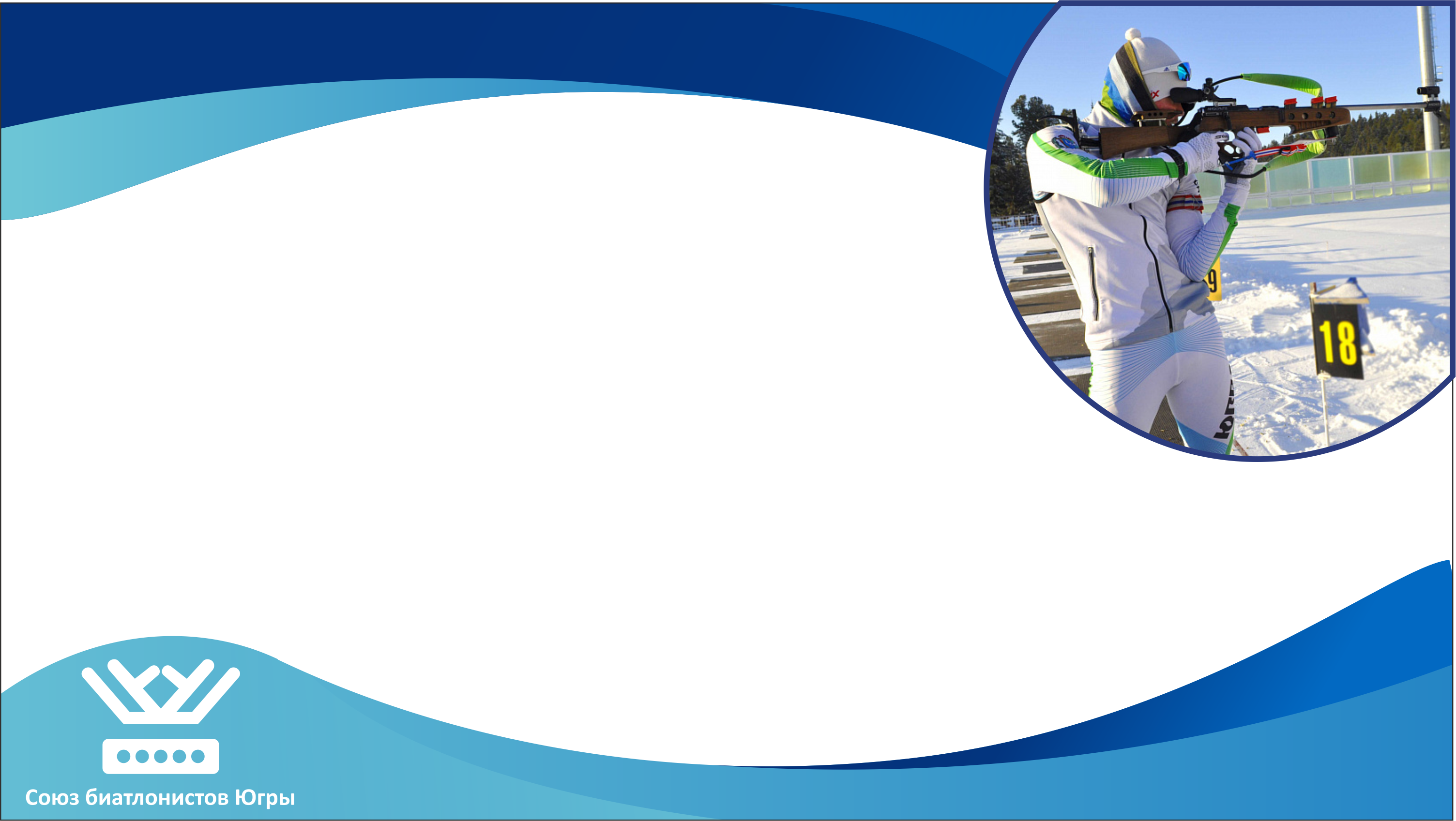 Численность занимающихся на этапах подготовки(по программе спортивной подготовки)
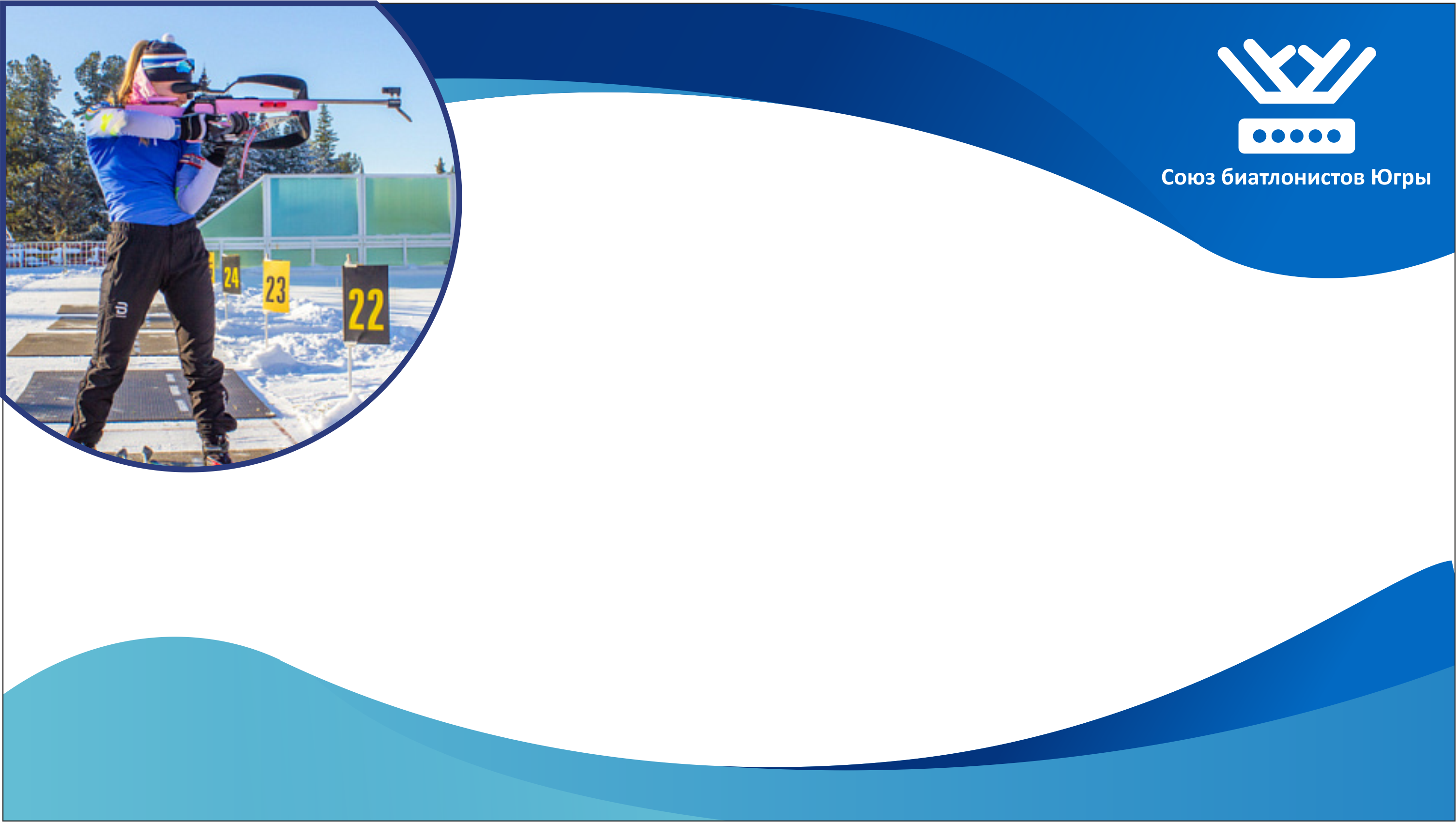 Количество присвоенных спортивных званий и спортивных разрядов
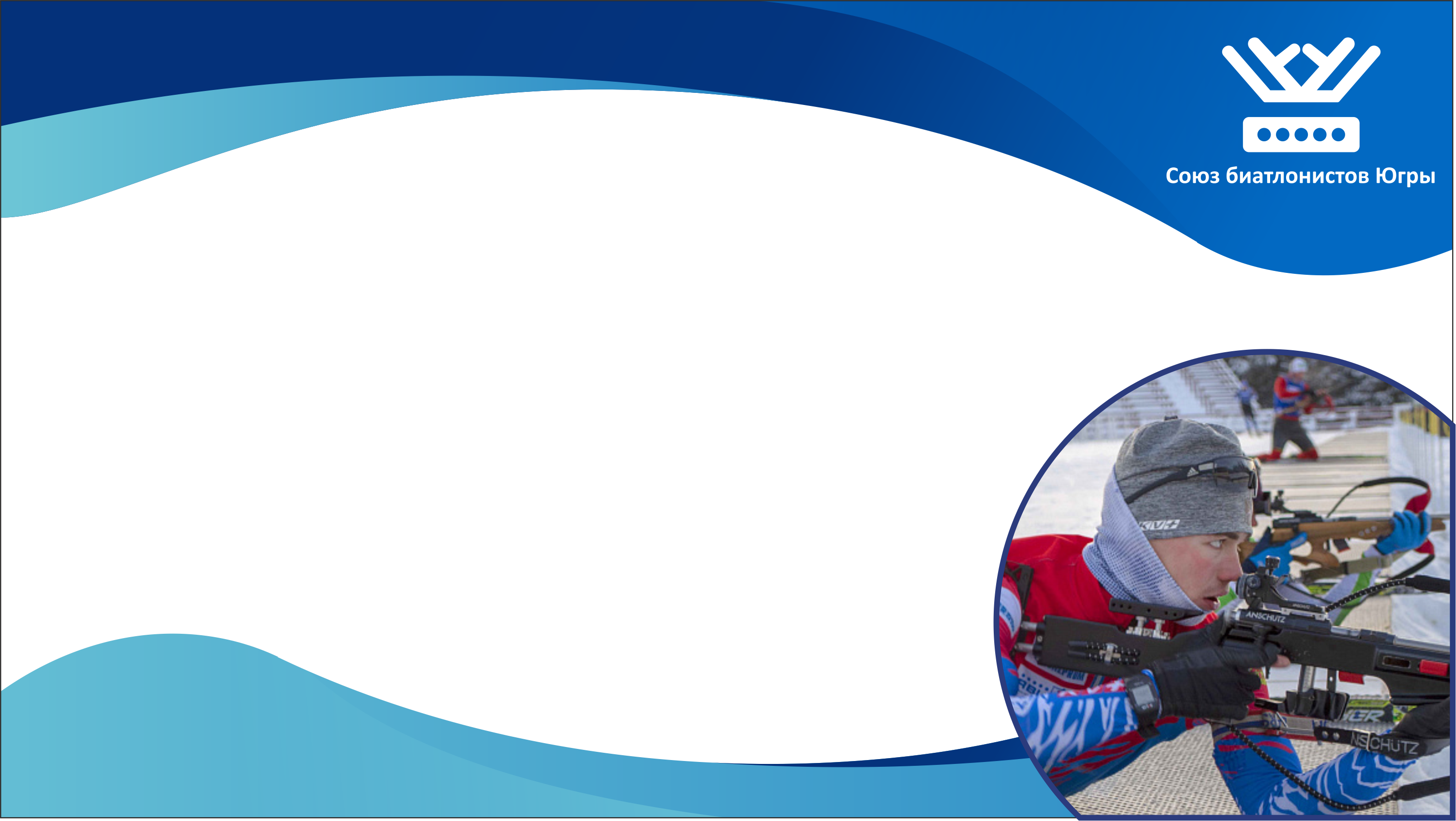 Тренерский состав и образовательный уровень
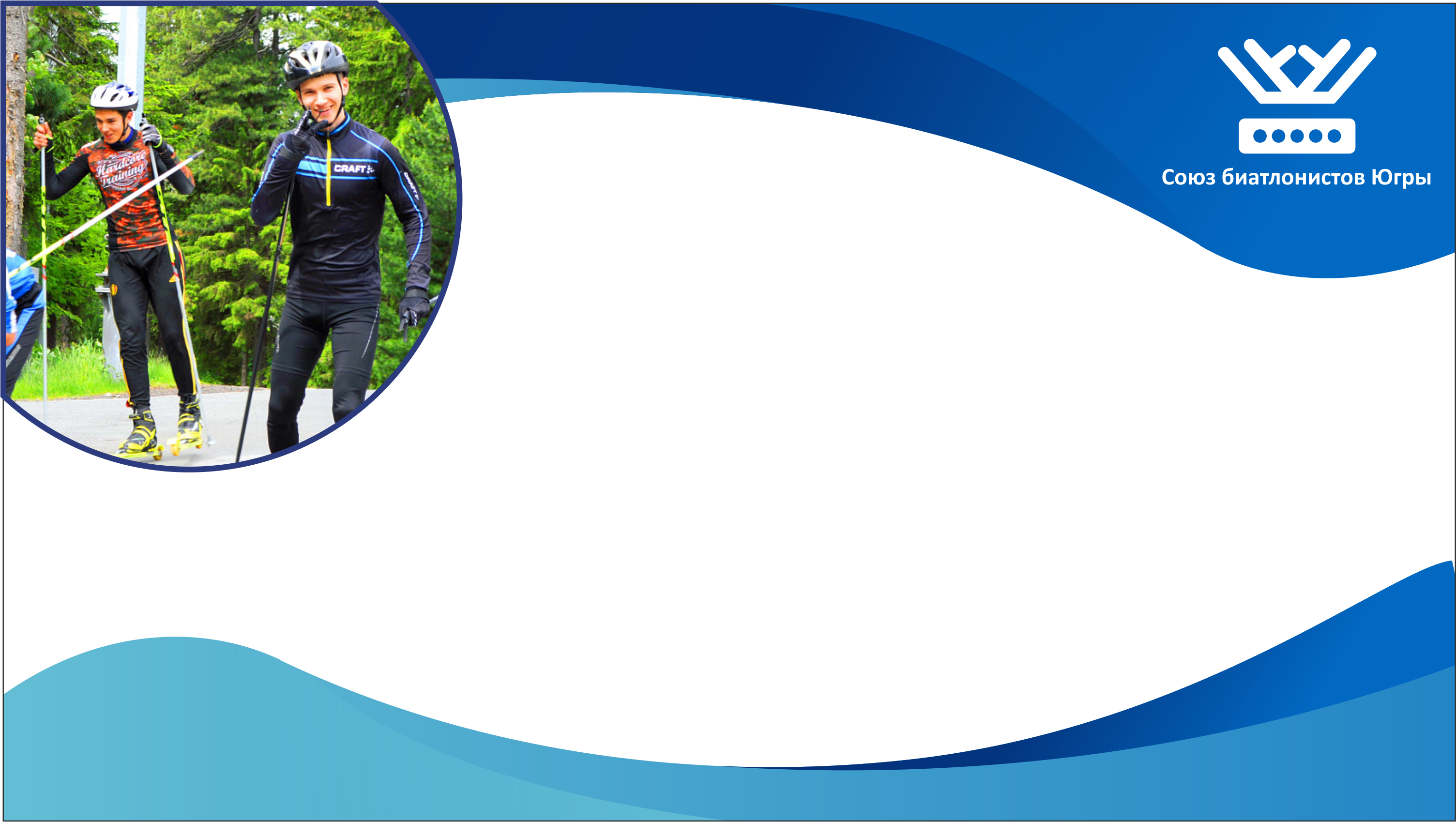 Квалификационный уровень тренеров
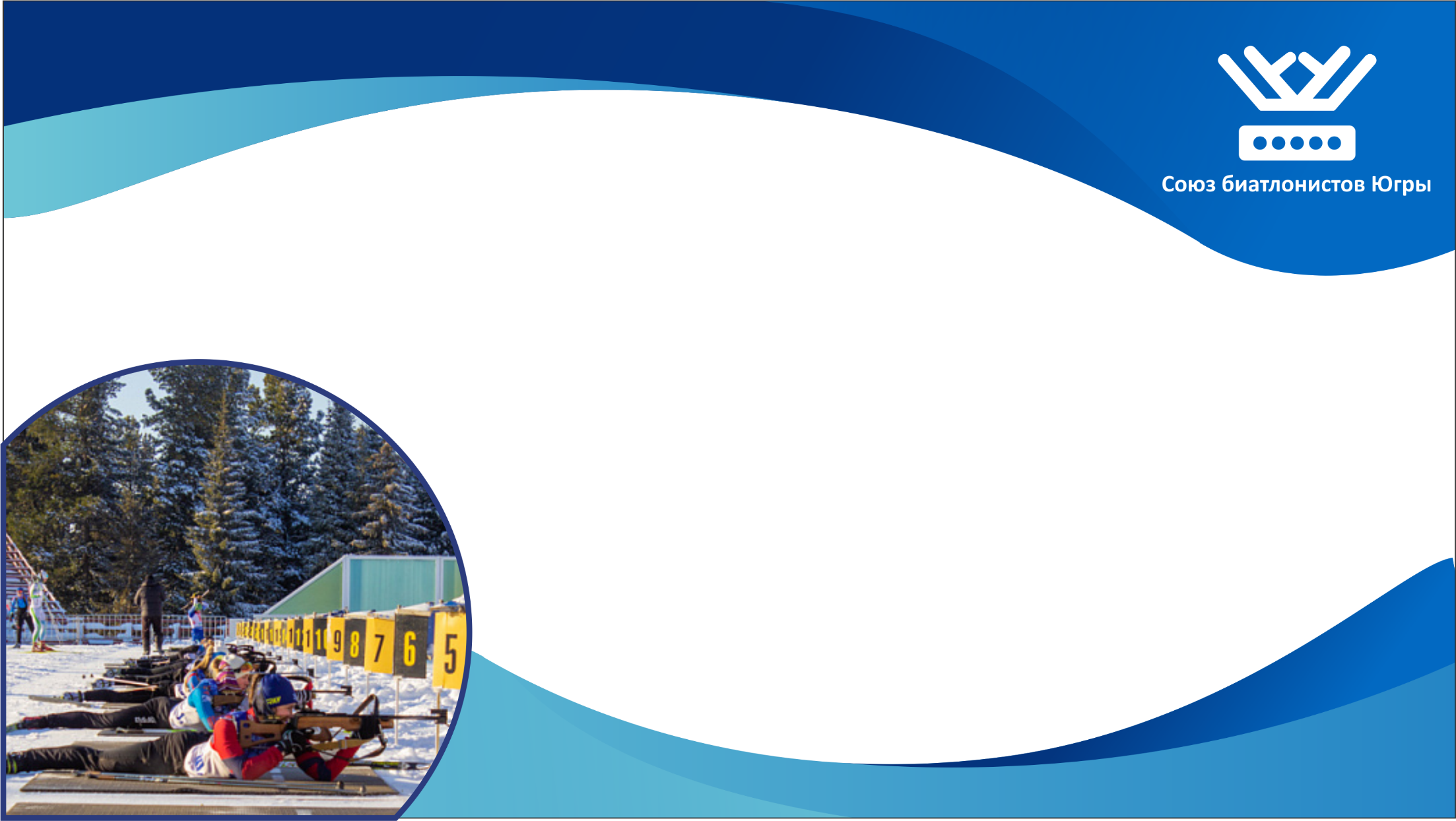 Присвоение квалификационных категорий спортивным судьям
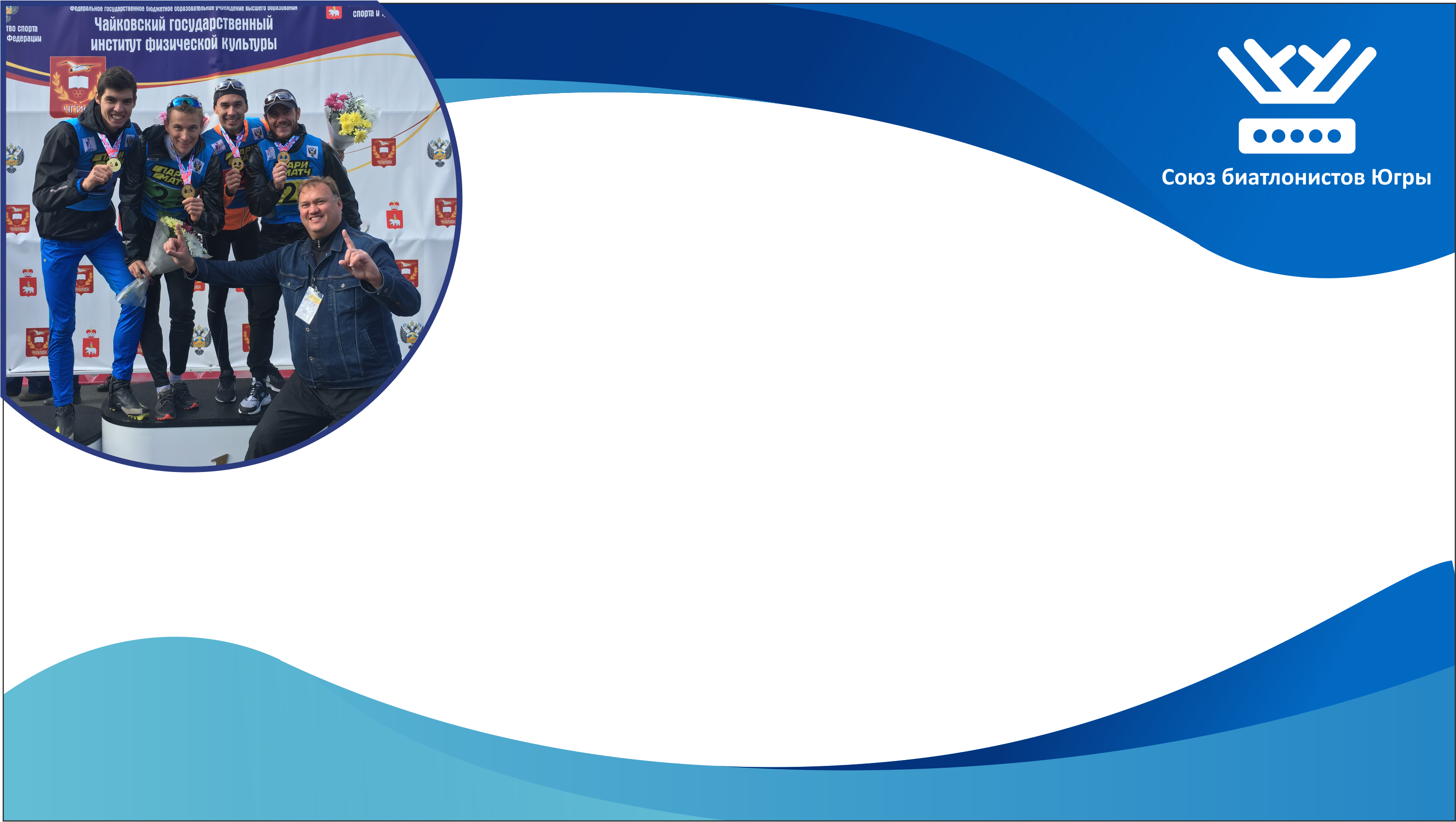 Рейтинг субъектов РФ
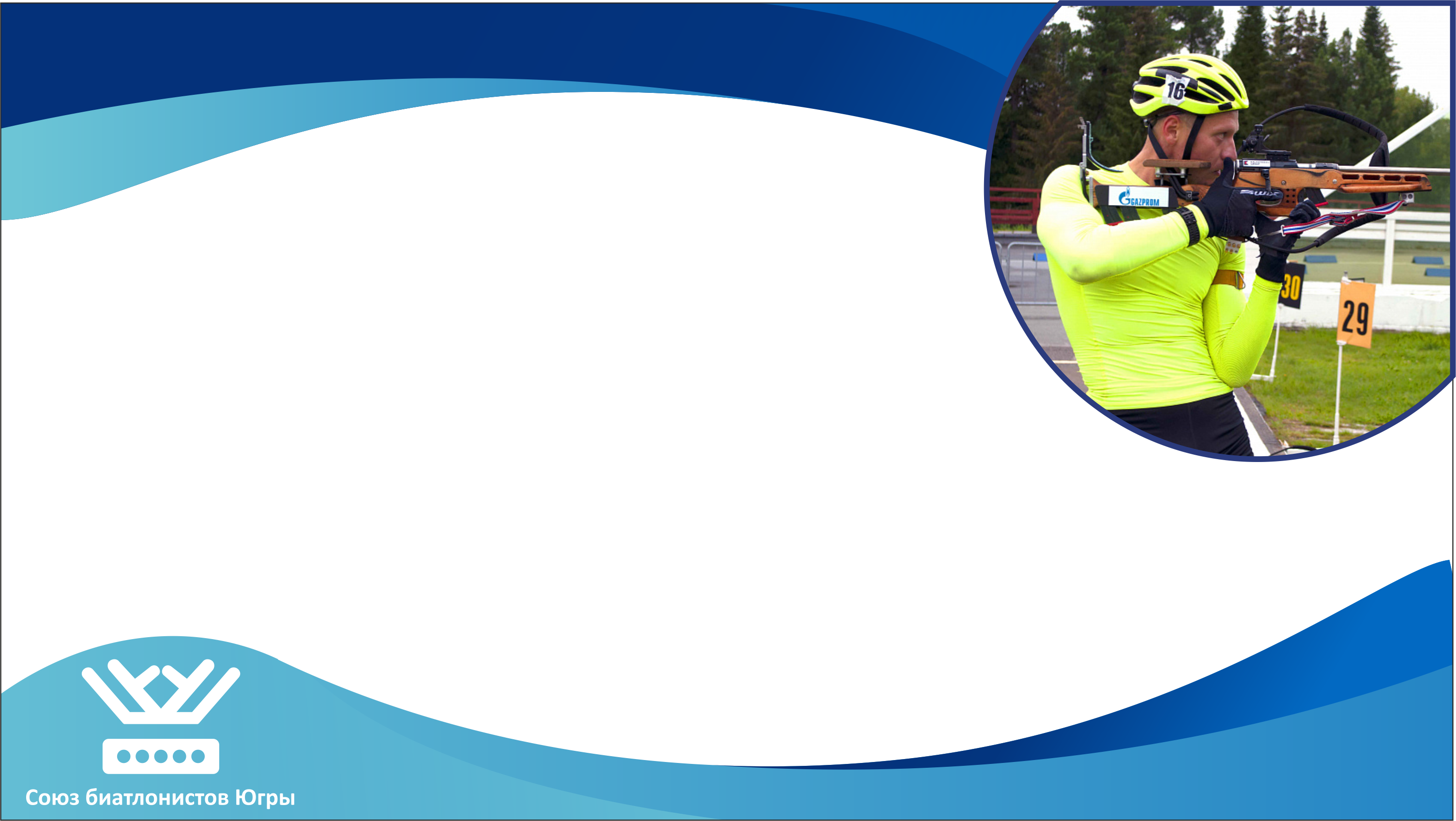 Результаты выступления на всероссийских соревнованиях
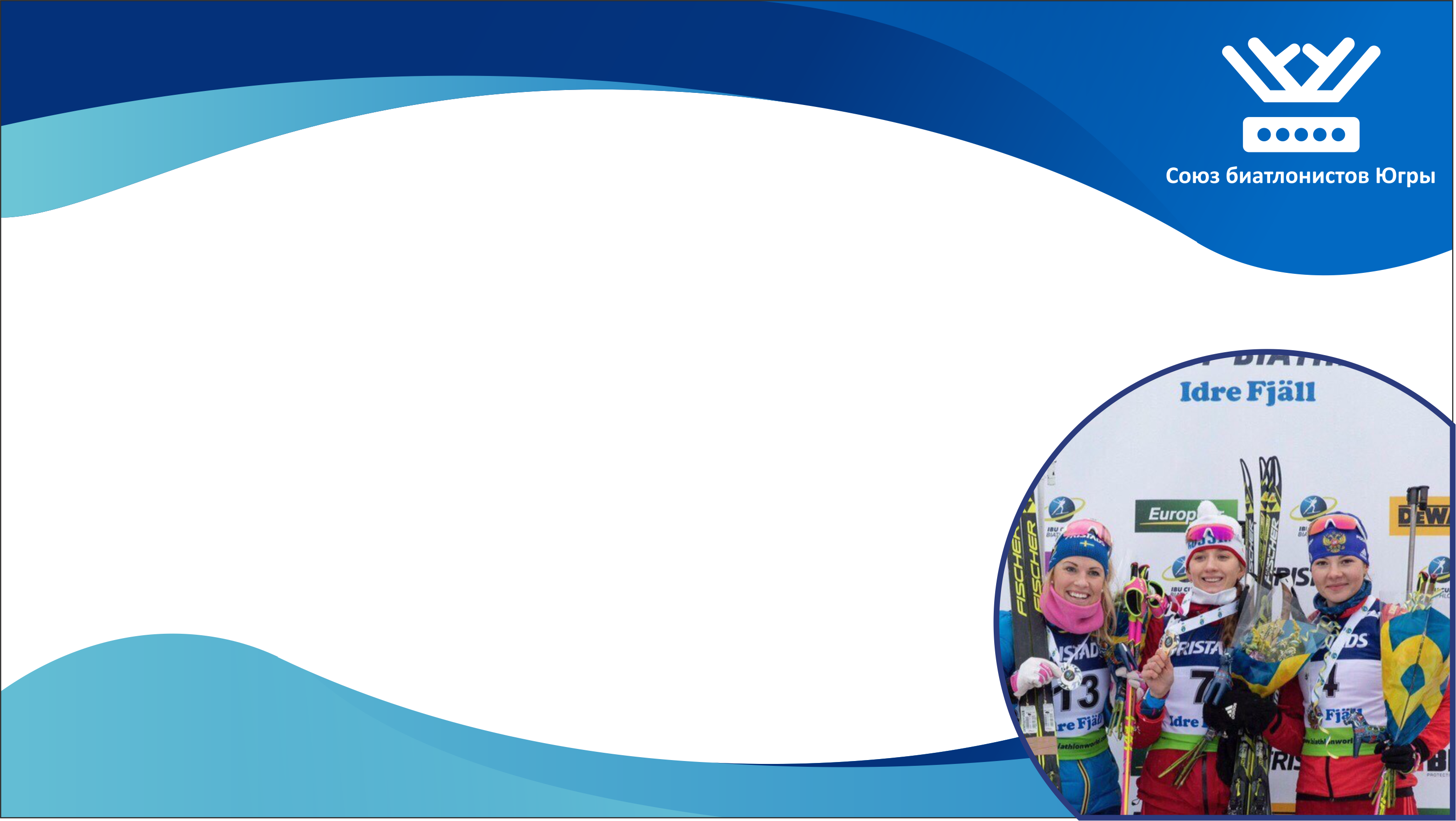 Результаты выступления на международных соревнованиях
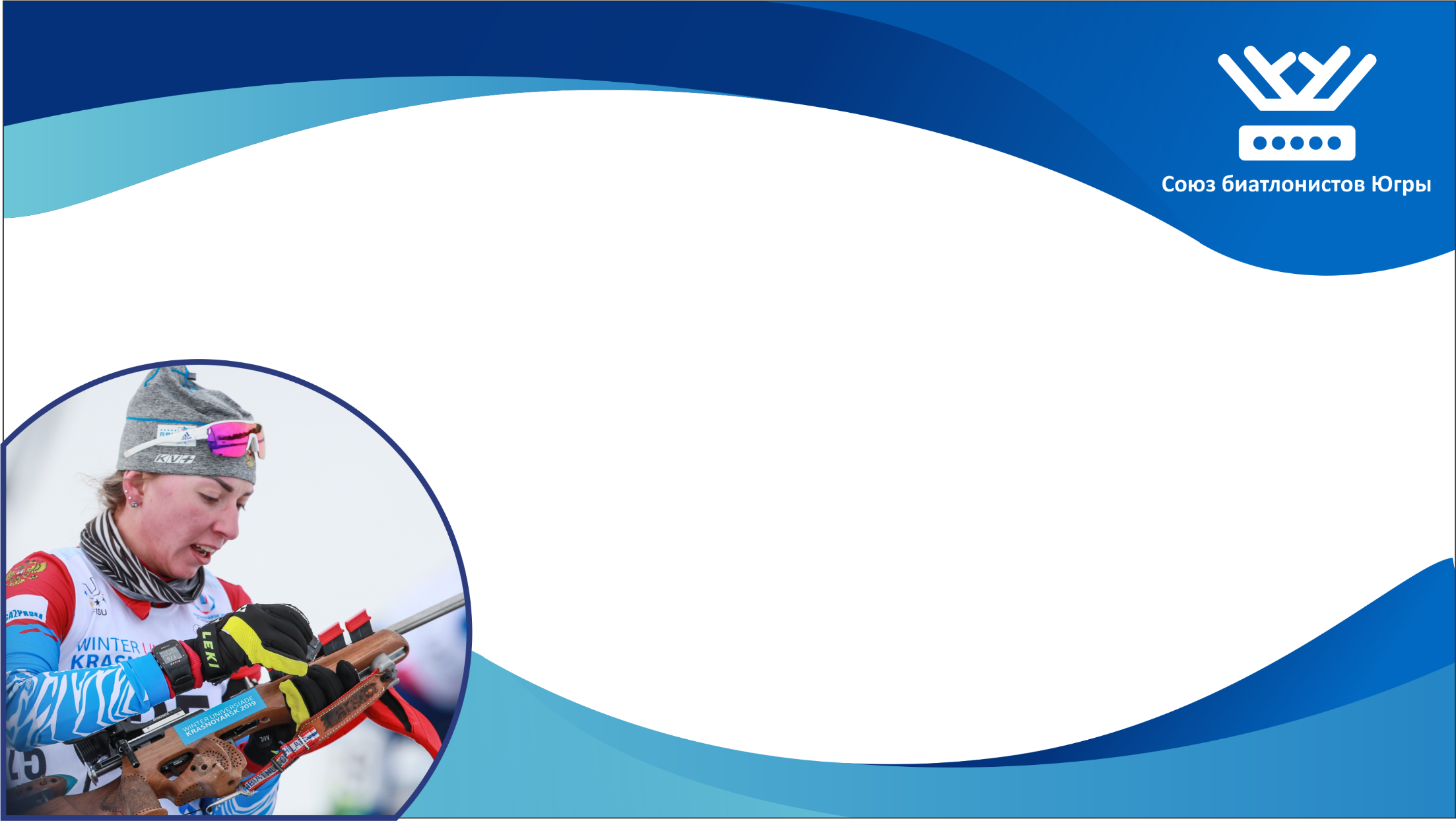 Кандидаты, состоящие в списках спортивных сборных команд России
Проведение семинаров и круглых столов
Ежегодно в начале зимнего спортивного сезона проводятся судейские семинары с целью повышения квалификации судей по биатлону автономного округа
В апреле 2019 года совместно с БУ ХМАО-Югры «ЦСПСКЮ» в рамках регионального семинара был организован и проведен круглый стол для специалистов, тренеров по биатлону автономного округа с привлечением главного тренера сборной России по биатлону А.Н. Хованцева по теме: «Актуальные аспекты подготовки спортивного резерва, эффективное планирование тренировочного процесса», «Современные технологии спортивной подготовки», «Инновационные аспекты профессиональной деятельности тренера»
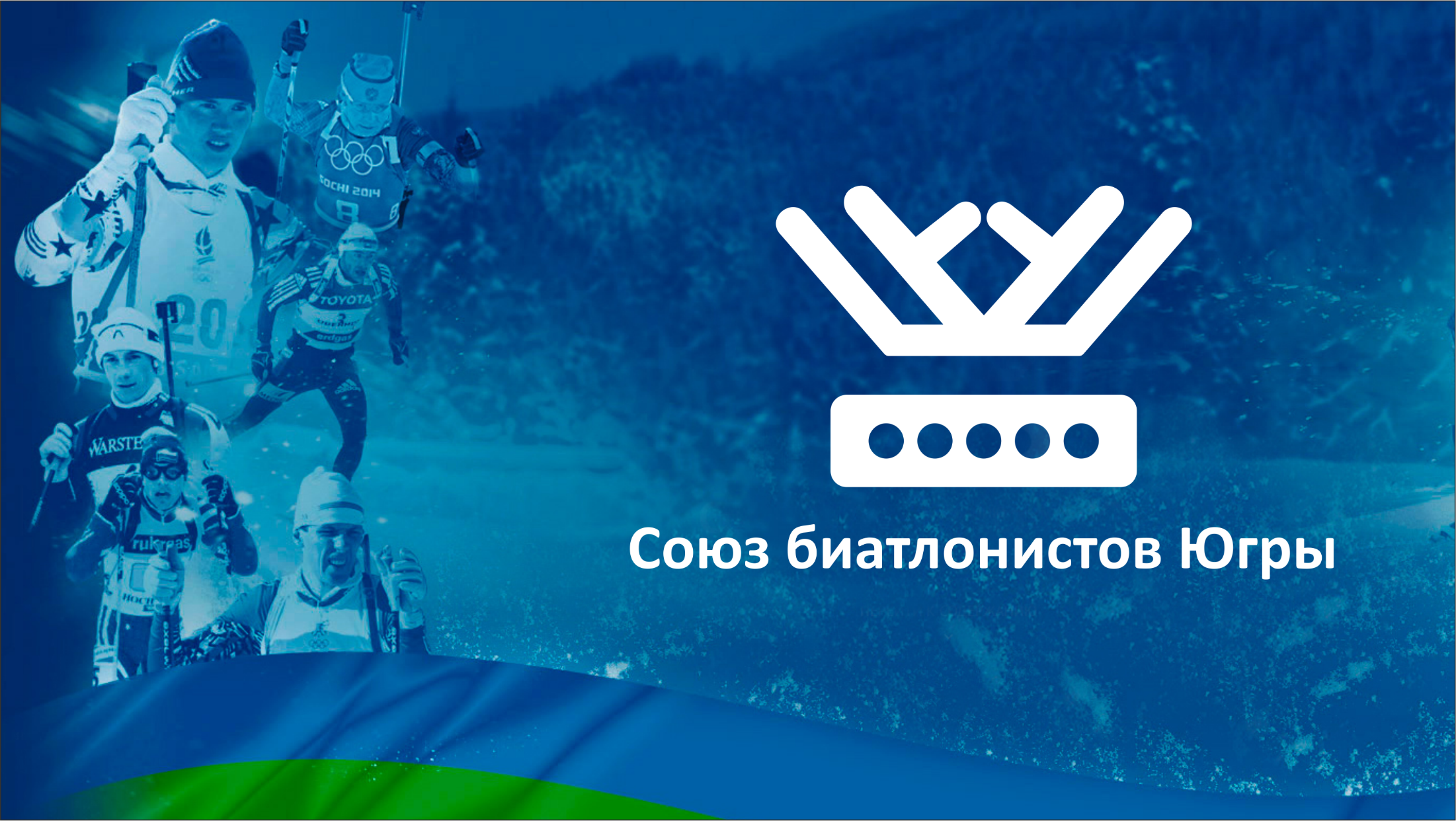